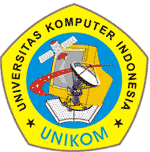 MATERI PERKULIAHANANALISIS ALGORITMA
DIVIDE & CONQUER
6
Ken Kinanti Purnamasari
Strategi Algoritma
Strategi Solusi Langsung (Direct Solution)
Brute-Force, Greedy
Strategi Berbasis Ruang Status (State-space Base)
Backtracking, Branch & Bound
Strategi Solusi Atas-Bawah (Top-Down Solution)
Divide & Conquer	
Strategi Solusi Bawah-Atas (Down-Top Solution)
Dynamic Programming
DIVIDE & CONQUER
Whatever man prays for, he prays for  a miracle.Every prayer reduces itself to this—Great God, grant that twice two be not four. —Ivan Turgenev (1818–1883), Russian novelist and short-story writer
Hitunglah penjumlahan berikut !12 + 51 + 23 + 84 + 5 + 9
Divide & Conquer
Definisi
Divide & Conquer adalah algoritma yang menyelesaikan masalah dengan membaginya menjadi sub-masalah yang berukuran lebih kecil.
Divide it !!!
Merge Sort
Quick Sort
Binary Tree Traversal
Divide & Conquer
Langkah Penyelesaian
Divide 	     : BAGI jadi beberapa bagian yang sama
Conquer	     : SELESAIKAN setiap bagian
Combine     : GABUNG solusi setiap bagian
Divide & Conquer
General Plan
T (n) = aT(n/b) + f(n)
dimana a≥1, b>1
Divide & Conquer
General Plan
Apakah Divide Conquer
lebih efisien
dari Brute-force?
Divide & Conquer
Skema Umum
Procedure Divide_Conquer(input n : integer) 
{ Menyelesaikan masalah dengan algoritma Divide & Conquer
  input  : masukan berukuran n
  Output : solusi dari masalah }

Deklarasi
	r, k : integer

Algoritma

if n < n0 then	
	SOLVE sub-masalah seukuran n ini
else
	{BAGI menjadi k sub-masalah, masing2 berukuran n/k}
	for setiap sub-masalah do
		Divide_Conquer(n/k)
	endfor
	{COMBINE solusi dari k sub-masalah}
endif
Divide & Conquer
Skema Umum
Procedure Divide_Conquer(input n : integer) 
{ Menyelesaikan masalah dengan algoritma Divide & Conquer
  input  : masukan berukuran n
  Output : solusi dari masalah }

Deklarasi
	r, k : integer

Algoritma

if n < n0 then	
	SOLVE sub-masalah seukuran n ini
else
	{BAGI menjadi 2 sub-masalah, masing2 berukuran n/2}
	Divide_Conquer(sub-masalah pertama seukuran n/2)
	Divide_Conquer(sub-masalah kedua seukuran n/2)
	{COMBINE solusi dari 2 sub-masalah}
endif
Divide & Conquer
Kompleksitas
Divide & Conquer
Contoh Kasus
Summation
Merge Sort 
Quick Sort
Binary Tree Traversal
Multiplication of Large Integer
The Closest-Pair & Convex-Hull Problem
Divide & Conquer
CONTOH KASUS 1
Summation
Menghitung total jumlah dari n buah bilangan.
a1+ … +an-1 = (a1+ … +a[n/2]-1) + (a[n/2]+ … +an-1)
Contoh :
1 + 2 + 3 + 4  =  ( 1 + 2 ) + ( 3 + 4 )
Divide & Conquer
CONTOH KASUS 2
MinMaks
Diketahui tabel A seukuran n elemen yang berisi nilai-nilai integer. Tentukan nilai minimum dan maksimum sekaligus dalam tabel tersebut.
4
12
23
9
21
1
35
2
24
Divide & Conquer
CONTOH KASUS 2
MinMaks (brute-force)
Procedure MinMax1 (input A : TabelInt, n : integer, 
			   output min, max : integer)
{Mencari nilai minimum & maksimum di tabel A secara brute-force
 Input  : tabel A yang telah terdefinisi
 Output : nilai minimum & maksimum dari tabel A }
Deklarasi
	i : integer
Algoritma
	min  A1  {inisialisasi nilai minimum}
	maks  A1  {inisialisasi nilai maksimum}
	for i  2 to n do
		if Ai < min then
		    min  Ai
		endif
		if Ai > maks then
		    maks  Ai
		endif
	endfor
Divide & Conquer
CONTOH KASUS 2
MinMaks (brute-force)
Kompleksitas : 

T(n)	= (n – 1) + (n – 1)
	   	= 2n – 2
	   	= O(n)
Divide & Conquer
CONTOH KASUS 2
MinMaks (divide-conquer)
4
12
23
9
21
1
35
2
24
DIVIDE
4
12
23
9
21
1
35
2
24
CONQUER
Min = 4, Maks = 23
Min = 1, Maks = 35
COMBINE
Min = 1, Maks = 35
Divide & Conquer
CONTOH KASUS 2
MinMaks (divide-conquer)
ALGORITMA : 
Untuk kasus n = 1 atau n = 2
SOLVE
	Jika n = 1  min = maks = An
	        n = 2  bandingkan kedua elemen (min & maks)

Untuk kasus n > 2
DIVIDE	: bagi dua tabel A secara rekursif.
CONQUER	: eksekusi tiap bagian dengan divide-conquer.
COMBINE	: bandingkan min dari setiap bagian untuk 
			  memperoleh nilai min keseluruhan.
			  Bandingkan pula nilai maks.
Divide & Conquer
CONTOH KASUS 2
MinMaks (divide-conquer)
Procedure MinMaks2 (input A : TabelInt, i,j : integer, 
			   output min, maks : integer)
{Mencari nilai minimum & maksimum di tabel A secara brute-force
 Input  : tabel A yang telah terdefinisi
 Output : nilai minimum & maksimum dari tabel A }
Deklarasi
	min1, min2, maks1, maks2 : integer
Algoritma
	if i=j then 			{ 1 elemen}	
	  minAi
	  maksAi 
   else
	  if (i = j-1) then		{ 2 elemen}
	     if Ai < Aj then 
            maksAj
		    minAi 
	     else 
       	    maksAi
	         minAj
	     endif
Divide & Conquer
CONTOH KASUS 2
MinMaks (divide-conquer)
else 			   { lebih dari 2 elemen }
         k(i+j) div 2          { bagidua tabel pada posisi k } 
         MinMaks2(A, i, k, min1, maks1)
         MinMaks2(A, k+1, j, min2, maks2)
         if min1 < min2 then
            minmin1
         else
            minmin2
         endif
           
         if maks1<maks2 then
            maksmaks2 
		 else 
            maksmaks2	
  		 endif
	  endif
Divide & Conquer
CONTOH KASUS 2
MinMaks (divide-conquer)
4
12
23
9
21
1
35
2
24
DIVIDE
4
12
23
9
21
1
35
2
24
4
12
23
9
21
1
35
2
24
Min = 4
Maks = 12
Min = 9
Maks = 23
Min = 1
Maks = 21
Min = 35
Maks = 35
Min = 2
Maks = 24
Divide & Conquer
CONTOH KASUS 2
MinMaks (divide-conquer)
4
12
23
9
21
1
35
2
24
Min = 4
Maks = 12
Min = 9
Maks = 23
Min = 1
Maks = 21
Min = 35
Maks = 35
Min = 2
Maks = 24
4
12
23
9
21
1
35
2
24
Min = 4
Maks = 23
Min = 1
Maks = 21
Min = 2
Maks = 35
4
12
23
9
21
1
35
2
24
Min = 4
Maks = 23
Min = 1
Maks = 35
Min = 1
Maks = 35
Divide & Conquer
CONTOH KASUS 2
MinMaks (divide-conquer)
Kompleksitas :






	      T(n) = 2 T(n/2) + 2
	       = 2(2T(n/4) + 2) + 2 = 4T(n/4) + 4 + 2
	       = 4T(2T(n/8) + 2) + 4 + 2 = 8T(n/8) + 8 + 4 + 2
	       = … 
	       = 2k – 1 T(2) + 
			      			
	        
	       = 2k – 1  1 + 2k – 2 
	       = n/2 + n – 2 
	       = 3n/2  – 2   O(n)
Divide & Conquer
CONTOH KASUS 2
MinMaks
MinMaks1 secara brute force 		: T(n) = 2n – 2
MinMaks2 secara divide and conquer	: T(n) = 3n/2  – 2   
 
Perhatikan:   3n/2 – 2 < 2n – 2  untuk n  2.
 
Kesimpulan: 
Algoritma MinMaks dengan Divide and Conquer lebih efisien dari Brute-Force.
Divide & Conquer
Pengurutan
Dua pendekatan (approach) :
Easy Split / Hard Join
MERGE-SORT
INSERTION-SORT

Hard Split / Easy Join
QUICK-SORT
SELECTION-SORT
Divide & Conquer
CONTOH KASUS 3
Merge-Sort
Algoritma:
Untuk kasus n = 1, maka tabel A sudah terurut dengan sendirinya (SOLVE).

Untuk kasus n > 1, maka
DIVIDE		: bagi tabel A menjadi dua, masing2      
				  bagian berukuran n/2 elemen.

CONQUER	: secara rekursif, divide & conquer.

MERGE		: gabung kedua bagian sehingga 
				  diperoleh tabel A yang terurut.
Divide & Conquer
CONTOH KASUS 3
Merge-Sort
Divide & Conquer
Ilustrasi :Merge Sort
Divide & Conquer
CONTOH KASUS 3
Merge-Sort
Procedure MergeSort (input/output A : TabelInt) 
{Mengurutkan tabel A[0 .. (n-1)] dengan algoritma Merge Sort
 Input  : array A[0 .. (n-1)] dengan n elemen terdefinisi
 Output : array A[0 .. (n-1)] yang telah terurut }
Deklarasi
	i,j,k : integer
Algoritma
	if n > 1 then
		copy A[0 .. (n/2)-1] to B[0 .. (n/2)-1)]
		copy A[(n/2) .. n-1] to C[0 .. (n/2)-1)]
		MergeSort(B[0 .. (n/2)-1)])
		MergeSort(C[0 .. (n/2)-1)])
		Merge(B, C, A)
	endif
Divide & Conquer
CONTOH KASUS 3
Merge-Sort
Procedure Merge (B[0 .. p-1] , C[0 .. q-1], A[0 .. p+q-1]) 
{Menggabungkan (merge) dua array terurut ke dalam satu array
 Input  : array B[0 .. p-1] dan C[0 .. q-1] yang terurut
 Output : array A[0 .. p+q-1]  berisi data terurut di array B & C}

Algoritma
	i  0; j  0; k  0
	while i< p AND j < q do
		if B[i] < C[j] then
			A[k]  B[i]; i  i + 1;
		else
			A[k]  C[j]; j  j + 1;
		endif	
		k  k + 1
	endwhile
	if i = p then
		copy C[j .. q-1] to A[k .. p+q-1]
	else
		copy B[i .. p-1] to A[k .. p+q-1]
	endif
Divide & Conquer
CONTOH KASUS 3
Merge-Sort
C(n) = 2 C(n/2) + Cmerge(n) for n>1, C(1)=0


Cworst(n) = 2Cworst(n/2)+(n-1) 
							for n>1, Cworst(1)=0

Cworst(n) = n.log2n – n + 1
Divide & Conquer
CONTOH KASUS 3
Merge-Sort
T(n) = 2T(n/2) + cn
	        = 2(2T(n/4) + cn/2) + cn) = 4T(n/4) + 2cn
	        = 4(2T(n/8) + cn/4) + 2cn) = 8T(n/8) + 3cn
	        =  ...
	        = 2k T(n/2k) +kcn

Berhenti jika ukuran tabel terkecil,  n = 1:	n/2k = 1  k = 2log n

      T(n)	= nT(1) + cn 2log n
	         	= na + cn  2log n
	        	= O(n 2log n)
Divide & Conquer
CONTOH KASUS 4
Quick-Sort
Algoritma:
Untuk kasus n = 1, maka tabel A sudah terurut dengan sendirinya (SOLVE).

Untuk kasus n > 1, maka
DIVIDE		: bagi tabel A menjadi dua, masing2      
				  bagian berukuran n/2 elemen.

CONQUER	: secara rekursif, divide & conquer.

MERGE		: gabung kedua bagian sehingga 
				  diperoleh tabel A yang terurut.
Divide & Conquer
CONTOH KASUS 4
Quick-Sort
Divide & Conquer
CONTOH KASUS 4
Quick-Sort
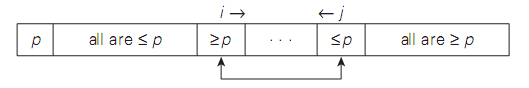 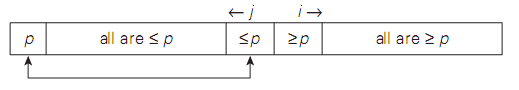 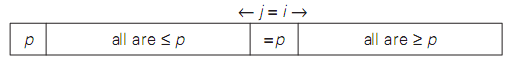 Divide & Conquer
Ilustrasi :Quick Sort
Divide & Conquer
CONTOH KASUS 4
Quick-Sort
Procedure QuickSort(input A[1 .. r]) 
{Mengurutkan subArray dengan QuickSort
 Input  : subArray A[0 .. (n-1)] terdefinisi & index left & right
 Output : array A[0 .. (n-1)] yang telah terurut }

Algoritma
	if l < r then
		s  Partition(A[1 .. r])  //s = split position
		QuickSort(A[1 .. s-1])
		QuickSort(A[s+1 .. r])	
	endif
Divide & Conquer
CONTOH KASUS 4
Quick-Sort
Procedure Partition(input A[1 .. r]) 
{Mengurutkan subArray dengan QuickSort
 Input  : subArray A[0 .. (n-1)] terdefinisi & index (left < right)
 Output : Partisi A[0 .. (n-1)] dengan kembalian split position }

Algoritma
	p  A[l]
	i  l; j r + 1
	repeat
		repeat  i  i + 1 until A[i] > p
		repeat  j  j - 1 until A[j] < p
		swap( A[i] , A[j] )
	until i > j
	swap( A[i] , A[j] )   //undo swap terakhir jika i > j
	swap( A[l] , A[j] )
	return j
Divide & Conquer
CONTOH KASUS 4
Quick-Sort
Cbest(n) = 2Cbest(n/2)+n 
							for n>1, Cbest(1)=0

Cworst(n) 	= (n+1)+n+ … +3 =
			= [(n+1)(n+2)]/2 - 3 

Kompleksitas : O(n2)
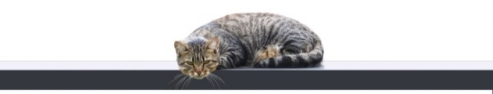 Ada Pertanyaan???
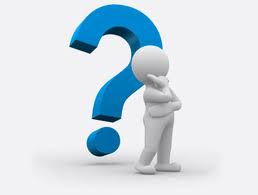 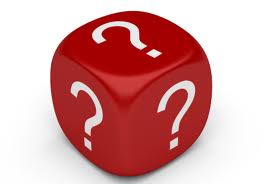 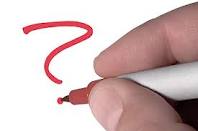